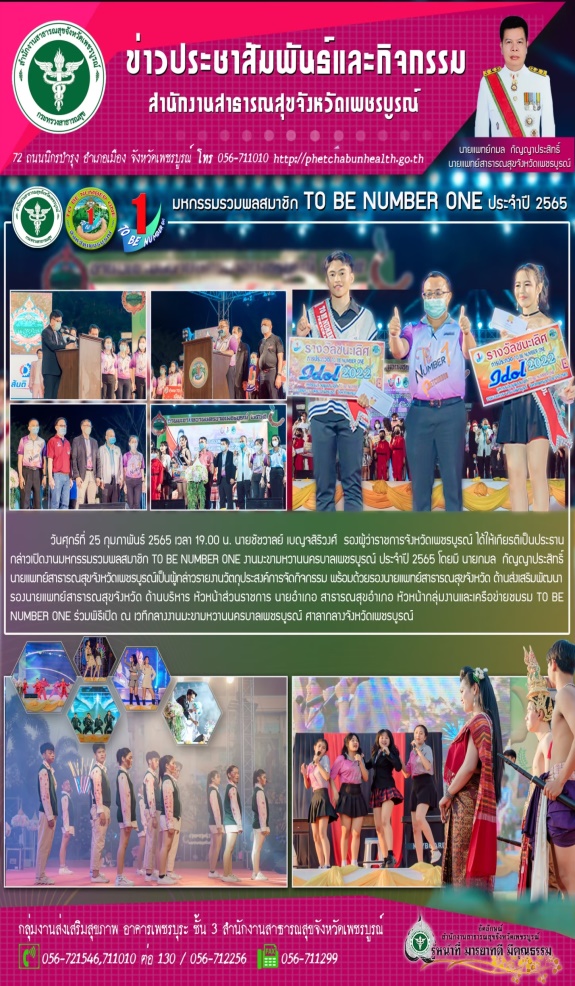 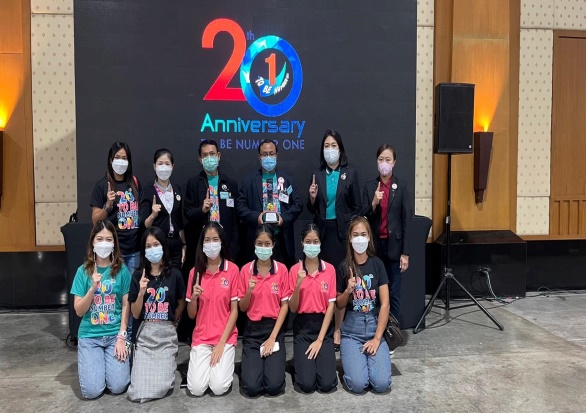 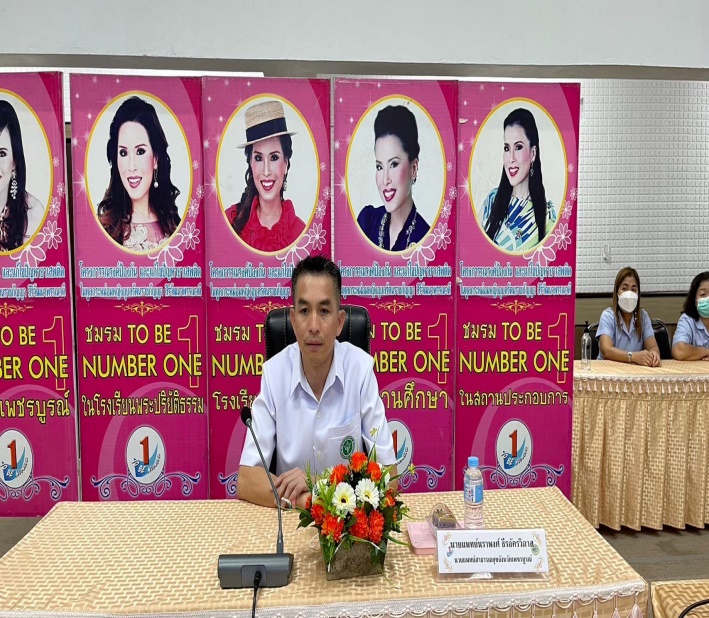 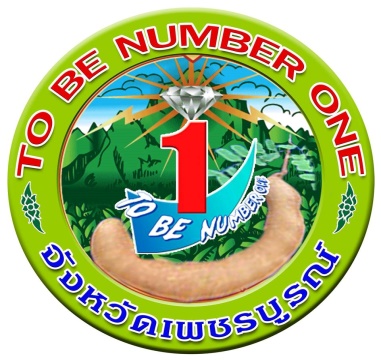 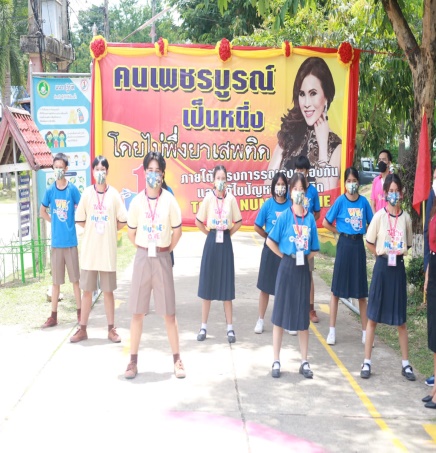 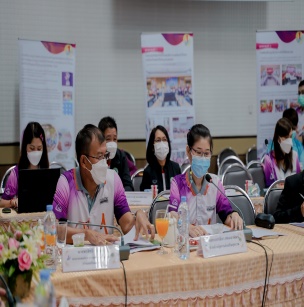 โครงการรณรงค์ป้องกันและแก้ไขปัญหายาเสพติด 
TO BE NUMBER ONE
กลุ่มงานส่งเสริมสุขภาพ
การสมัครนิตยสาร TO BE NUMBER ONE แบบถาวร ประจำปี  2565
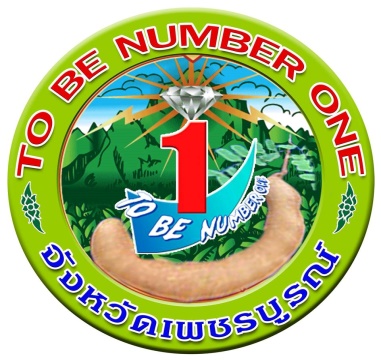 แบบถาวร (รายละ 200 บาท/ปีๆ ละ 4 เล่ม)